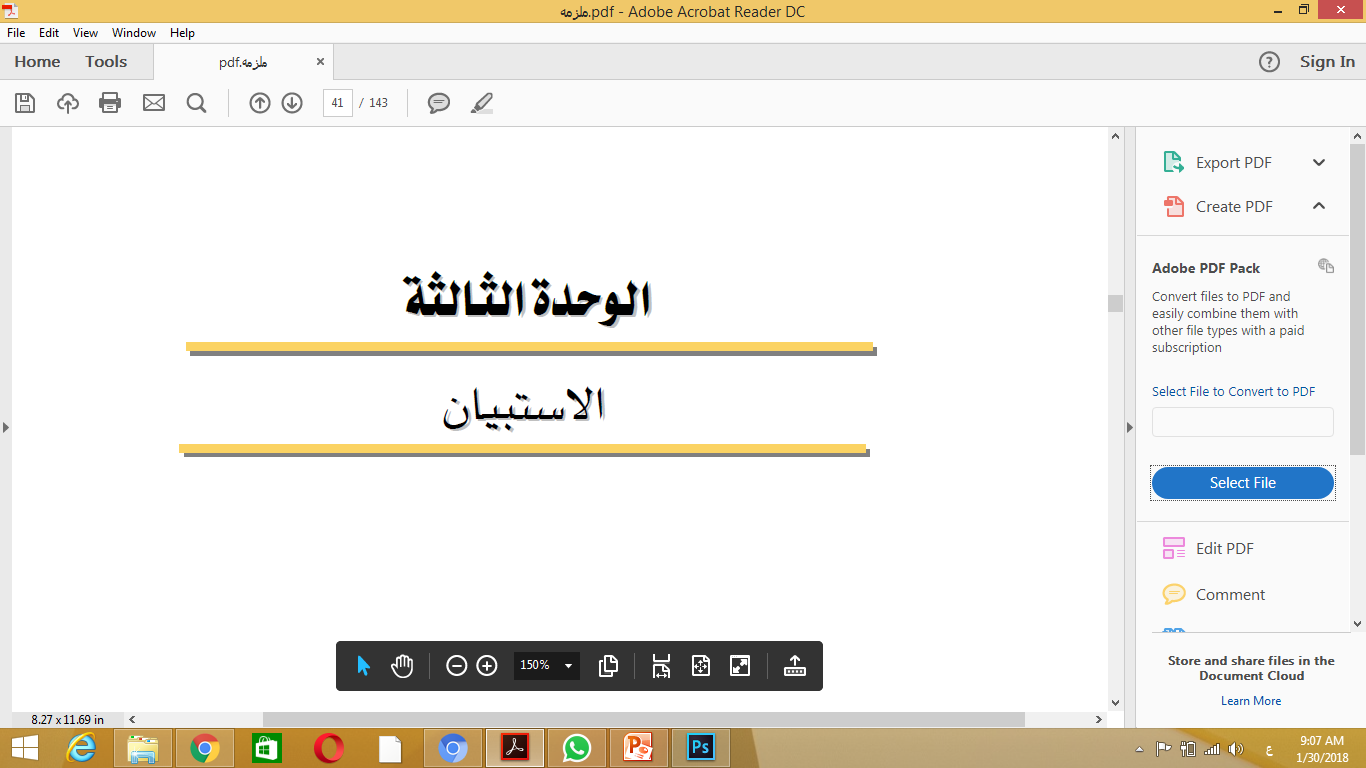 الوحدة الثالثة
الاستقصاء (الاستبيان)

الهدف العام: 
معرفة تصميم الاستبيان
الأهداف التفصيلية: 
عندما تكمل هذه الوحدة يكون المتدرب قادراً وبكفاءة على أن:
1- يعرف الاستبيان و يشرح سمات الاستبيان الجيد.
2- يتعرف على خطوات تصميم الاستقصاء.
3- يتعرف على أنواع الاستبيان وأنواع الأسئلة.
4-  يصمم استبياناً يتعلق بمشكلة تسويقية.
مفهوم الاستقصاء
أولاً- مفهوم الاستقصاء

الاستقصاء أو الاستبيان هو طريق  لجمع البيانات الأولي عن طريق توجيه مجموعة من الأسئلة إلى المستقصى منهم ويطلب منهم الإجابة عليها، ويتم توجيه الاستقصاء إلى المستقصى منهم عن طريق المقابلة الشخصية أو البريد العادي أو الهاتف أو الفاكس أو البريد الإلكتروني.
خطوات تصميم الاستقصاء
ثانياً- خطوات تصميم الاستقصاء:

أمور لابد من مراعاتها عند التفكير في تصميم الاستبيان :
1- تحديد أهداف الاستبيان
2- أسلوب تنفيذ المقابلة
3- مراعاة تقديم الاستبيان
4- سهولة الفهم 
5- الإجابات المتوقعة
6- تبويب الأسئلة
7- أنواع الأسئلة
8- معالجة البيانات

بعد أن نأخذ بالاعتبارات المذكورة أعلاه نعمد إلى الخطوات العملية لإنجاز الاستبيان وهي كالتالي:

- وضع قائمة أولية بالأسئلة
- مراجعة قائمة الأسئلة
- وضع قائمة افتراضية بالأجوبة المحتملة
- تسلسل الأسئلة بشكل منطقي
- التهيئة النهائية للاستبيان
- اختبار الاستبيان والمراجعة
سمات الاستبيان الجيد
أن يحتوي الاستقصاء على الأسئلة التي تكفي للحصول على البيانات المطلوبة دون غيرها.

الإيجاز والبساطة وبلغة يفهمها المستقصى منهم. 

تجنب عيوب إعداد وصياغة الأسئلة.  

أن يتفق الاستقصاء مع وسيلة جمع البيانات. 

ألا يحتو الاستقصاء على أسئلة تستدعي بيانات شخصية للمستقصى منهم لا  تفيد البحث.

أن يتضمن الاستقصاء أسئلة تهدف إلى التأكد من صحة إجابات المستقصى منهم.

أن يتضمن الاستقصاء مساحات كافية للإجابة على الأسئلة.  

يجب أن يصمم الاستقصاء بطريقة تمكن من تبويب الإجابات وتحليلها. 

يجب أن يراعى الإخراج الجيد للاستقصاء من حيث المظهر والتنسيق
تحديد طريقة جمع البيانات
ثالثاً- تحديد طريقة جمع البيانات

يتم جمع البيانات الأولية بأي من الطرق الرئيسة التالية:


المقابلة الشخصية 	
 الحاسب الآلي
البريد 			
 البريد الإلكتروني
الهاتف 		             
 الإنترنت
أنواع الاستبيان
رابعاً- أنواع الاستبيان 

1- الاستبيان المنتظم ( Structured Questionnaire)
ويتضمن ترتيباً لطرح الأسئلة بال التحديد في الإجابات بحيث تكون الإجابات ضمن ما هو منصوص عليه في صحيفة الاستبيان.

مثال :
هل لديك حساباً مصرفياً             نعم (  )      لا (    )

2- الاستبيان شبه المنتظم Semi-Structured Questionnaire
يضم الاستبيان شبه المنتظم خليطاً من أنواع الأسئلة المغلقة أو ذات الإجابة المحددة كما يتضمن الأسئلة المفتوحة ومساحات خالية للتعليقات .

مثال:
هل توافق على تحديد سرعة السيارات في الطرق الخارجية؟
أوافق  بشدة           أوافق            محايد       غير موافق         غير موافق بشدة

3- الاستبيان غير المنظم Unstructured Questionnaire
معظم الأسئلة في هذا النوع مفتوحة. وملء الاستبيان هنا يأخذ أسلوبا غير منتظم يقرره المستقصي.

مثال:
ما خططك بعد التخرج من الكلية؟

أ- السؤال المفتوح :
من مزايا الأسئلة المفتوحة إتاحة الفرصة كاملة للمستجوب في أن يذكر كل ما في فكره أو علمه . ولكن يؤخذ على هذه الأسئلة صعوبة تفسير ما ذكره المستجوب وكذلك صعوبة تبويب وتحليل البيانات.
 مثال:
لماذا تفضل زبادي شركة ألبان المراعي ؟
أنواع الاستبيان
ب- السؤال المغلق

السؤال المغلق هو السؤال الذي يحدد عدداً من الإجابات على أن يختار المستجوب الإجابة أو الإجابات المناسبة التي يراها. 

ويأخذ السؤال المغلق عدداً من الأشكال هي:

1 سؤال مغلق أحادي الإجابة
هل تشرب الحليب ؟     نعم (   )    لا (    )
2 سؤال مغلق متعدد الإجابات
ما العوامل التي تدفعك لشراء قارورة مياه الهدا؟
درجة النقاء  (   )     المذاق     (     )     العبوة (   )
3 أسئلة السلم
هل توافق على تغيير شكل عبوة مياه الهدا؟ 
أوافق (   )     لا ادري (     )     غير موافق(   )
4 أسئلة الترتيب
من فضلك رتب العوامل التالية حسب أهميتها عند شرائك سيارة؟ 
الماركة (   )      السعر (     )     شروط الدفع (   )

ج- الأسئلة المغلقة المفتوحة
وهي أسئلة يتم فيها تحديد إجابات معينة مسبقاً، ويختار المستقصى منه ما يراه مناسباً منها، كما يكتب في نهاية الإجابات كلمة( أخرى) ليكتب المستقصى منه بنفسه ما يراه من إجابات

ما السيارة التي تفضل شراءها؟
سيارة تويوتا
سيارة هيونداي
سيارة فورد
سيارة هوندا
أخرى - يرجى ذكرها
صياغة الأسئلة
خامساً- صياغة الأسئلة:
- يجب أن يكون السؤال قصيراً لأن الأسئلة الطويلة تؤدي إلى ملل المستقصى منه. 
- يجب أن يكون السؤال واضحاً، ومن الأسباب التي تؤدي إلى عدم الوضوح تعقيد العبارة. 
يجب ألا يتناول السؤال الواحد أكثر من مسألة واحدة.
 - يفضل تجنب الأسئلة المجهدة لذاكرة المستقصى منه.
- يجب تجنب الأسئلة التي تطلب إجابة بالتعميم
يجب أن يخلو السؤال من المصطلحات العلمية أو الفنية غير المعتادة للمستقصى منه.
- يجب تلافي الأسئلة ذات الحساسية أو التي تمس النواحي الشخصية للمستقصى منه. 
- مثل أن يطلب من المستقصى منه ذكر اسمه وعنوانه في قائمة الاستقصاء، أو أن يذكر جوانب تتعلق بصحته أو ثروته أو سنه خصوصاً إذا كان المستقصى منه امرأة.
- يجب أن تشتمل استمارة الاستقصاء على أسئلة تمكن من التعرف على مدى دقة إجابات المستقصى منه على أسئلة سابقة في الاستمارة.
شكل قائمة الاستقصاء
سادساً- شكل قائمة الاستقصاء

استخدام ورق جيد لقائمة الاستقصاء لجذب انتباه المستقصى منه إلى الإجابة على الأسئلة.

أن تكون الطباعة جيدة يسهل قراءتها.

يجب ترك مساحة كافية للإجابة على الأسئلة المفتوحة أو الأسئلة المغلقة المفتوحة.

يجب ترك مسافة كافية بين كل سؤال وآخر لعدم التداخل في الأسئلة الأمر الذي يجعل المستقصى منه يجيب على جميع الأسئلة.

يجب ترقيم أسئلة الاستقصاء بطريقة تسهل من تسجيل البيانات وتبويبها.

يجب ترقيم قائمة الاستقصاء إذا احتوت على أثر من صفحة واحدة.